الوصية مضافة لما بعد الموت
1
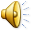 التمليك بلا عوض
اساس وغاية الوصية
2
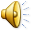